Proyecto “Portapapeles”
Integrantes:  Grupo 2 
Asignatura: Proyecto III
Profesor: Ricardo Valdivia Pinto
Introducción
Objetivos
Objetivo General

Construir un sistema de edición de texto colaborativo en tiempo real en donde se le permita a los usuarios la edición compartida de código mediante sesiones, la gestión de usuarios, sus archivos y la administración de éstos mediante carpetas.

Objetivos Específicos

Desarrollar un sistema dentro de un servidor que contenga un editor de texto que permita el trabajo colaborativo y de tiempo real en el sistema.

Permitir la gestión de perfiles y distintos permisos dentro del sistema.
Explicación del programa
PORTAPAPELES EDITOR COLABORATIVO
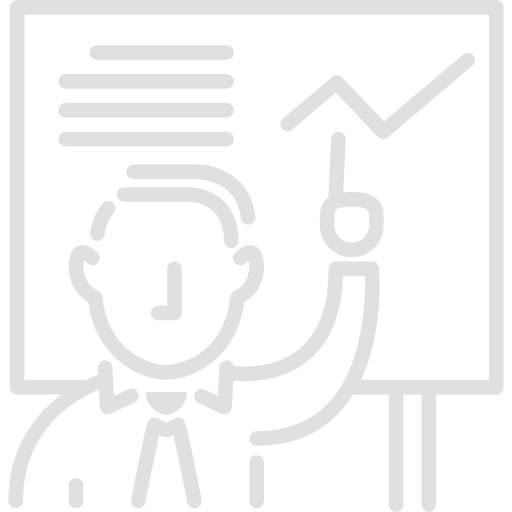 Descripción de requerimientos y cumplimiento de éstos
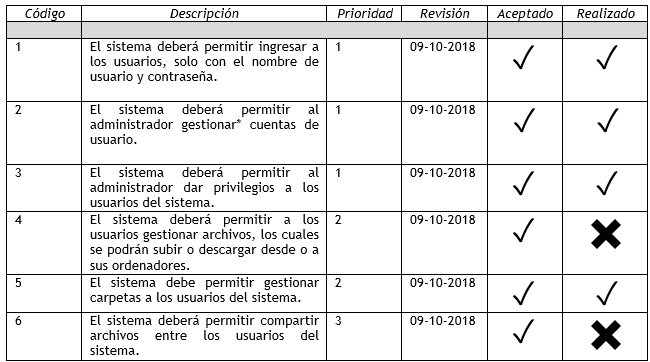 Descripción de requerimientos y cumplimiento de éstos
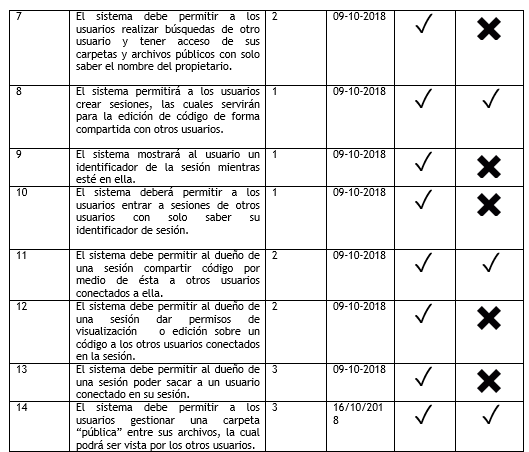 Descripción de requerimientos y cumplimiento de éstos
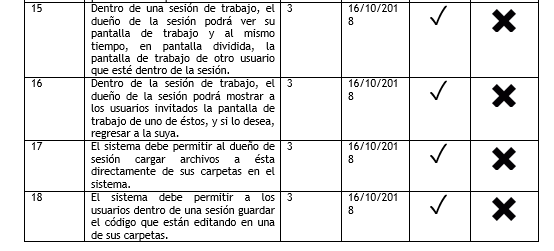 Modelo Entidad-Relación
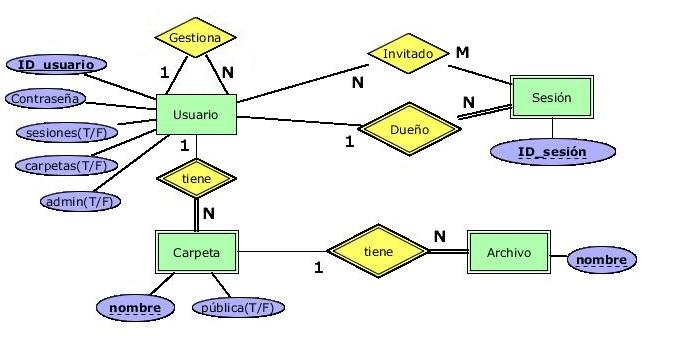 Implementación de la base de datos en Mongodb.
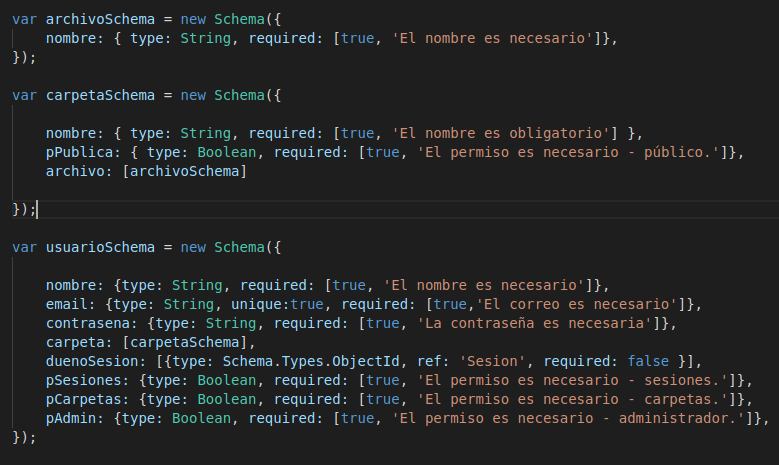 Implementación de la base de datos en Mongodb.
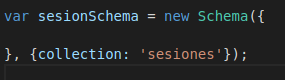 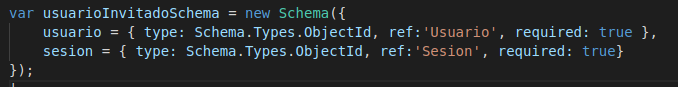 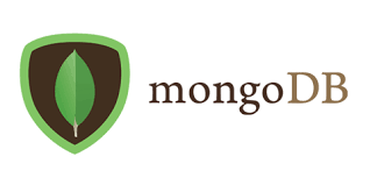 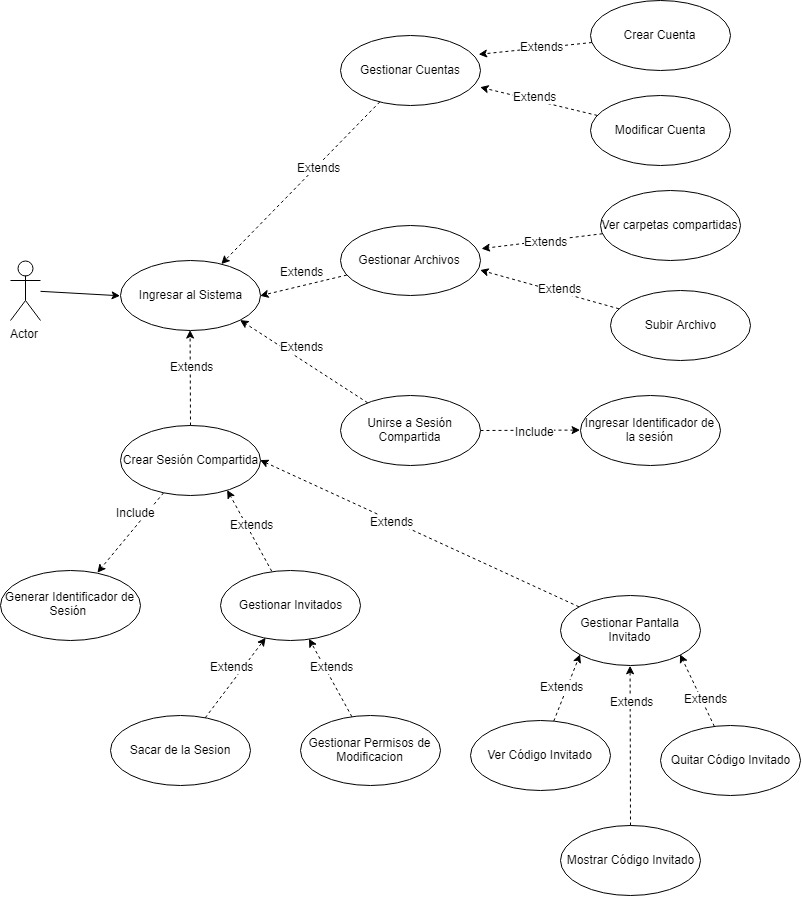 Diagramas de 
casos de uso
Carta Gantt
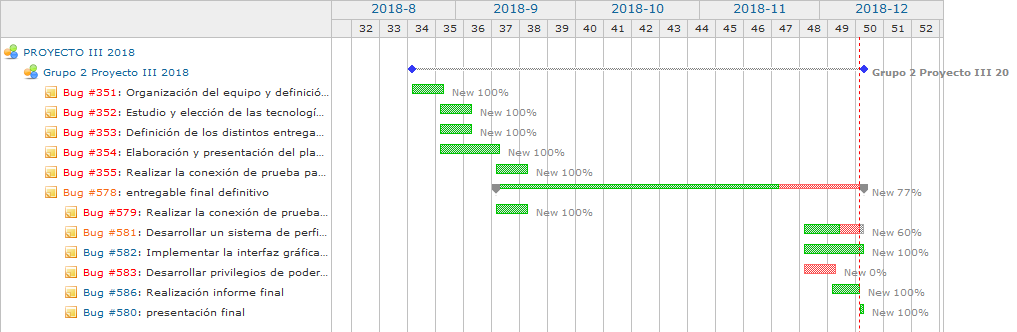 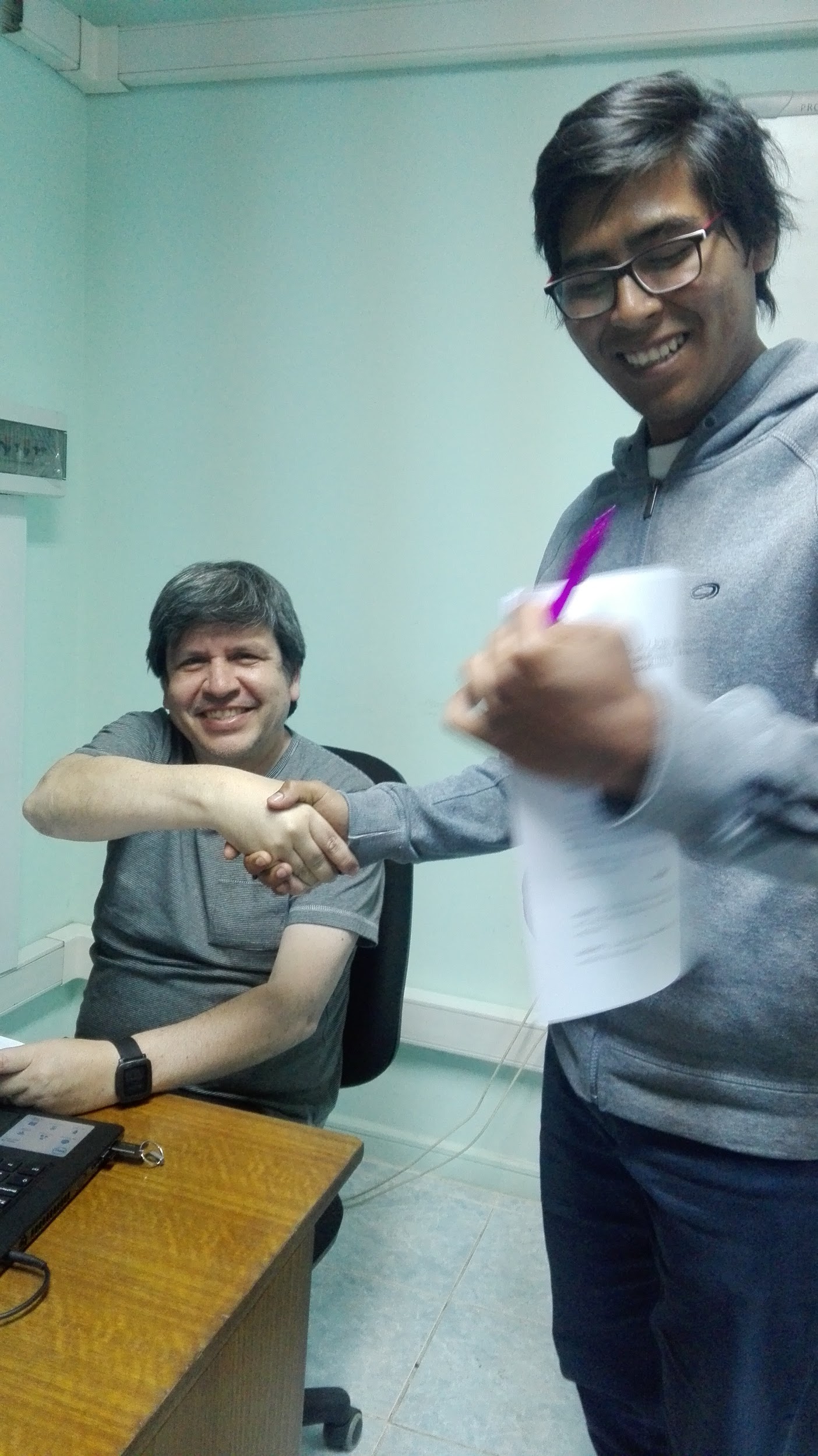 Contrato
Riesgos
Problemas de implementación y subestimación del trabajo a realizar.

Personal de trabajo sin experiencia en nuevas tecnologías para involucrar al proyecto.

Problemas con el servicio wifi de la universidad.

Mala estimación de tiempos.

Permisos denegados por el servidor.
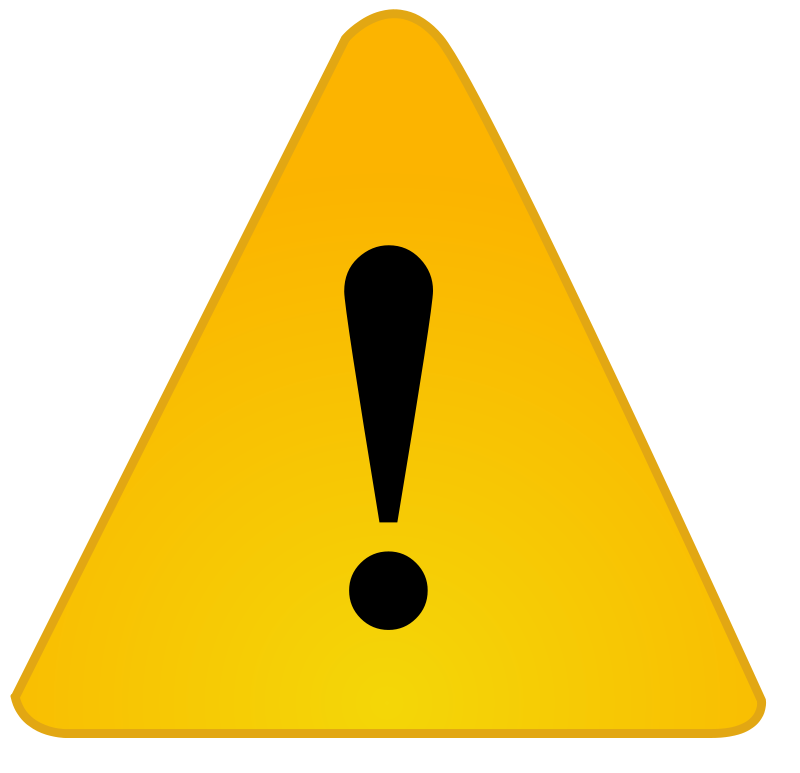 Implementación
Conclusión
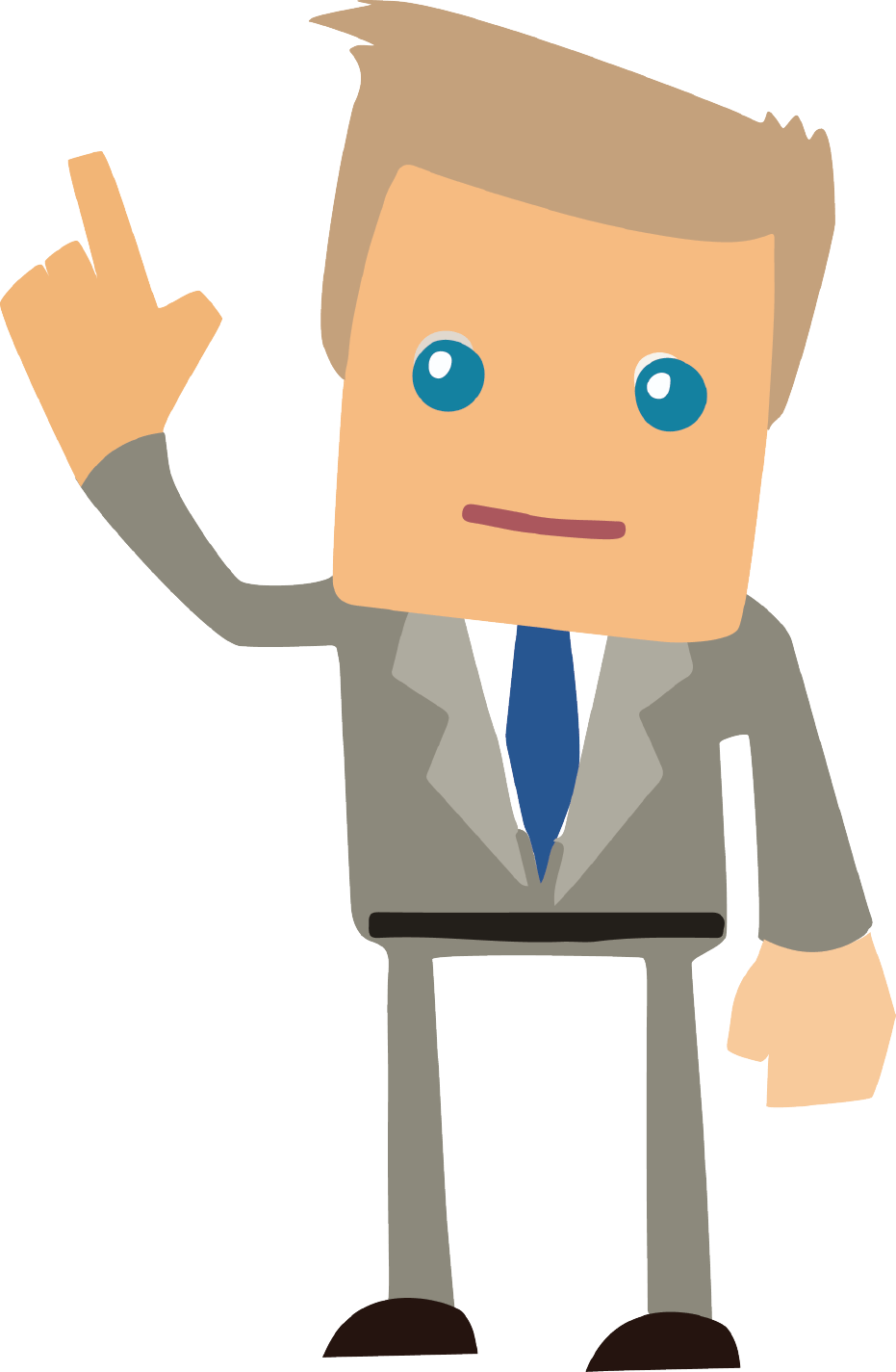 Proyecto “Portapapeles”
Integrantes:  Grupo 2 
Asignatura: Proyecto III
Profesor: Ricardo Valdivia Pinto